7 апреля 2021 года «Всероссийская эстафета здоровья»
МБДОУ «Детский сад «Морозовский»
Омская область, Омский район
Утренняя зарядка в 1 младшей группе «Колобок»«Солнышко лучистое»
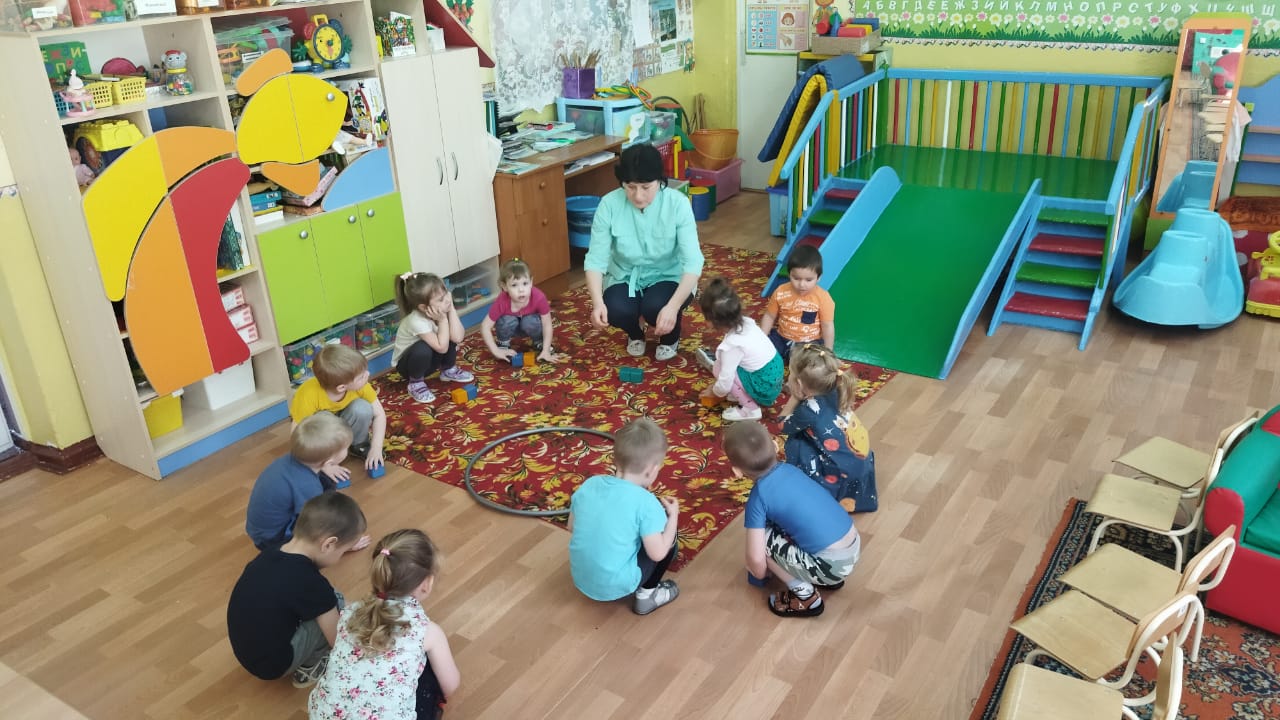 Ресурсы
Ресурсы
Физкультурное занятие во 2 младшей группа «Карусель»«Мы платочки в руки взяли»
И с мячами поиграем
Массажные мячики
Зарядка в средней группе «Сказка»
Упражнение «Велосипед»
Утренняя разминка с мешочками в старшей группе «Солнышко»
Ну очень веселая физкультура
Упражнение «Змейка»
К солнышку мы потянулись
Физкультурное занятие в старшей группе «Смешарики»
С физкультурой дружим МЫ!
Подготовительная группа «Капельки»
Утро с бодростью встречаем
Приседанье изучаем
Руки будем разминать, чтобы сильными нам стать
Зарядка в подготовительной группе «Пчелки»
И наклоны в право, влево, чтоб работало все тело!
Мыть игрушки нам не лень
Так работали б весь день!
И цветы мы поливаем
Всем ЗДОРОВЬЯ мы желаем!